Cloud microphysics, Part 3(Class ensemble experiment)
ATM 419/563
Spring 2023
Fovell
1
© Copyright 2023 Robert Fovell, Univ. at Albany, SUNY, rfovell@albany.edu
[Speaker Notes: Cut out assignment relating to this in 2023 owing to showcase day]
Timings for 2D squall case from 2017(older version of WRF)
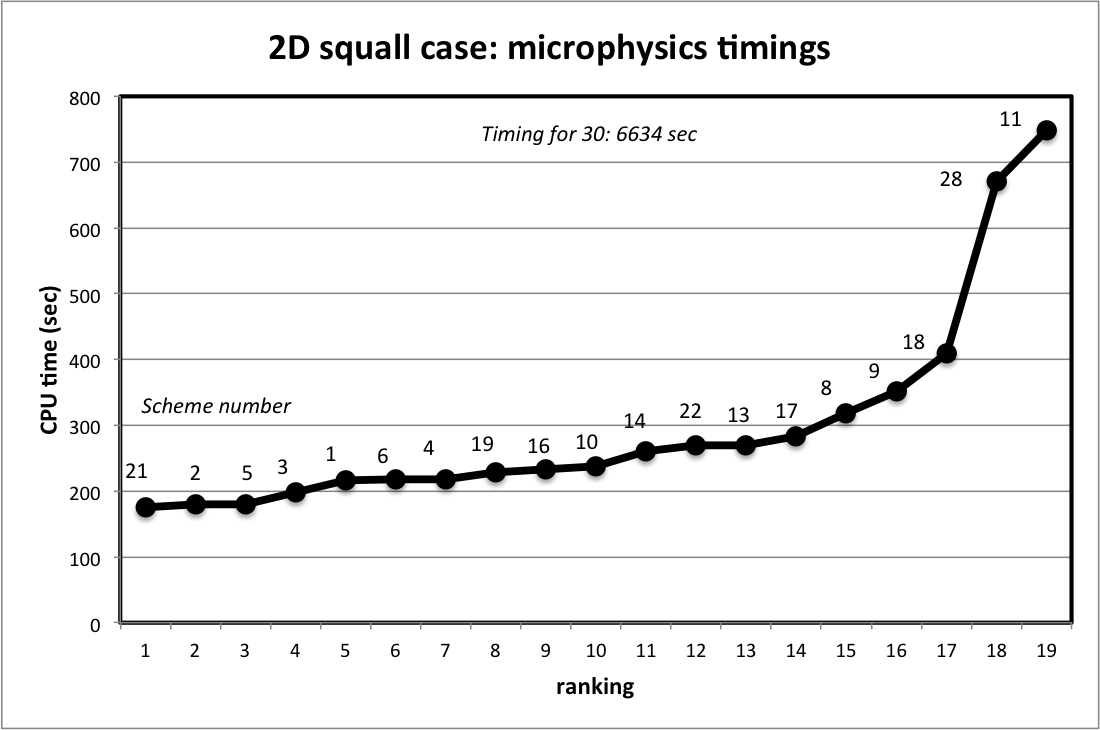 Timings for MP30 (6634 sec) and MP32 (19205 sec)
2
Scheme number = mp_physics, not ensemble member number
[Speaker Notes: 35x as long; 100x as long]
Squall ensemble assignments 2023
Squall ensemble
 will have 22 members.

Ensemble member
 number 
 ≠ scheme number
3
GrADS ensemble dimension
4
Ensembles
In addition to x, y, z, and t, GrADS has an ensemble dimension (e)
This permits you to access all of your ensemble members from a single control file
Every member has to be identical (time, resolution, physical dimensions, fields available)
For the microphysics runs, field availability is the limiting factor.  Only QCLOUD and QRAIN are common to ALL microphysics schemes.  Most (not all) of the ice-bearing schemes also have QICE, QSNOW, AND QGRAUP. Some also have QHAIL
Our 2023 class ensemble will encorporate virtually evey scheme available in WRF.  As a consequence, only QCLOUD and QRAIN will be retained in control_file.ensemble.  Other microphysical variables, if present, and/or extra fields associated with double-moment schemes, will be ignored
5
I created this file starting with the control file from one of the members
mp_ensemble.ctl
dset ^mp%e.dat
undef 1.e35
options template
edef 22 NAMES 02 01 03 06 07 08 09 10 13 16 17 18 19 21 24 26 28 40 [more] 
xdef   201 linear 0 0.0001
ydef     1 linear 0 0.0001
zdef   80 levels
[etc.]
This uses the template option.
Filenames are declared with a wildcard: here “%e”
The edef line fills in the values for %e: 02, 10, 89, etc.
These values are filenames (hence NAMES is declared)

In this example, there are 22 ensemble members
	Member 1 is mp02, member 12 is mp18…

What follows (tdef, xdef, ydef, fields) must be identical for, and 
	compatible with, each of the ensemble members
6
[Speaker Notes: One of the MP schemes, Kessler, has ONLY Qcloud and Qrain, and so that’s the limiting factor]
Do 2D squall-line demonstrationPart 2
Read and do as instructed in lines 6-14 of script
7
Squall line vertical x-section
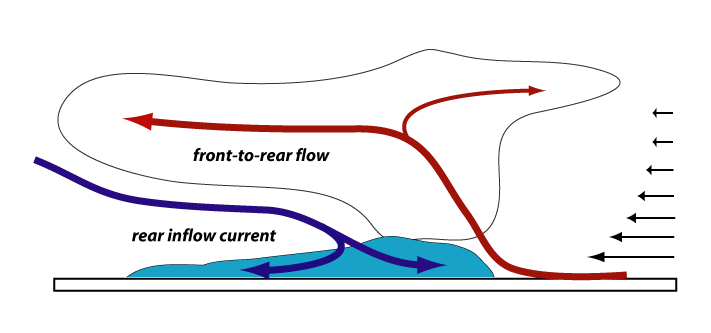 Storm-relative flow in storm and far-field;
note vertical shear and upshear tilt
8
From Part #2
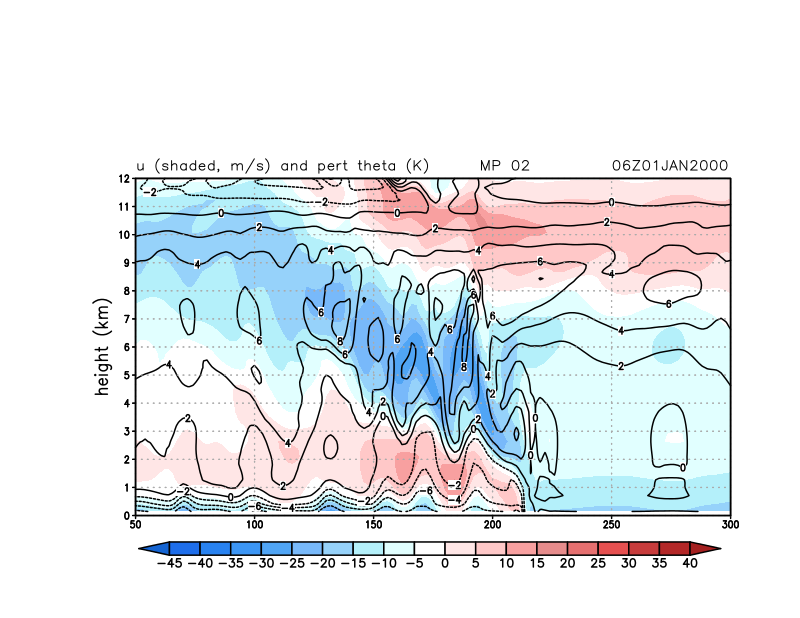 set e 1	(mp #2 Purdue Lin)
9
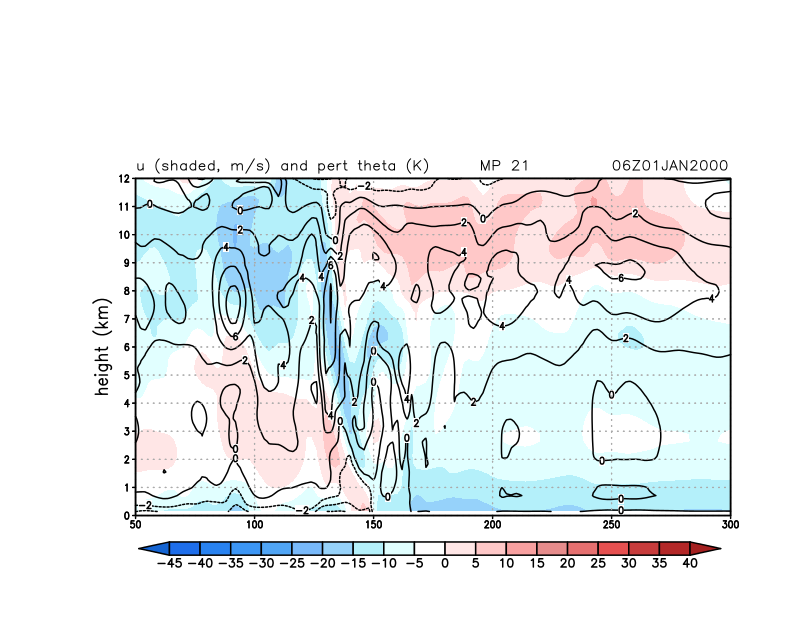 set e 14	(mp #21 NSSL’s version of Purdue Lin)
10
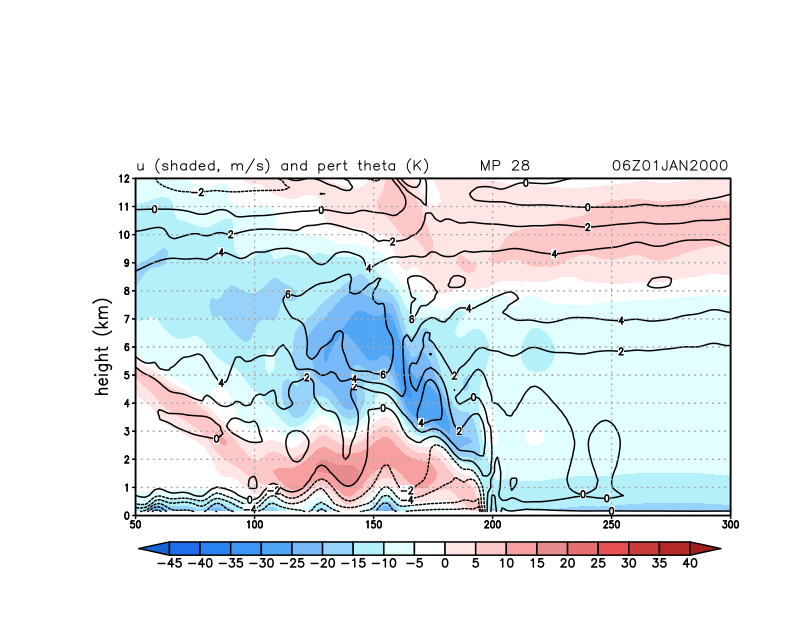 set e 17	(mp #28 Thompson aerosol scheme)
11
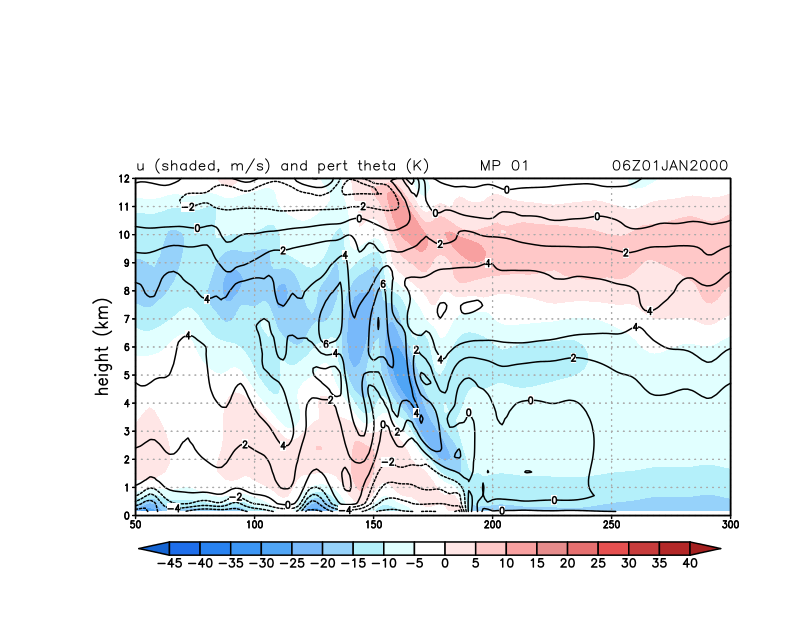 set e 2	(mp #1 Kessler warm rain scheme)
12
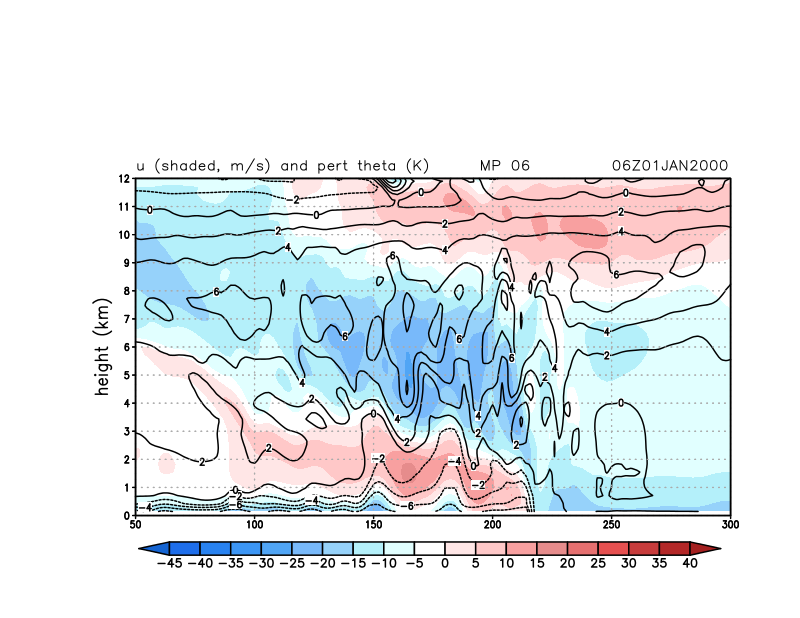 set e 4	(mp #6 WSM6)
13
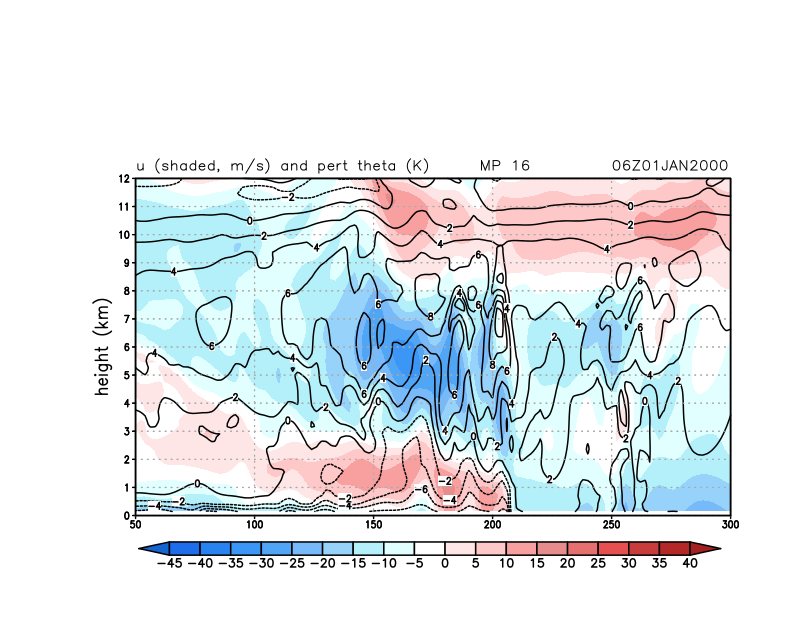 set e 10	(mp #6 WDM6)
14
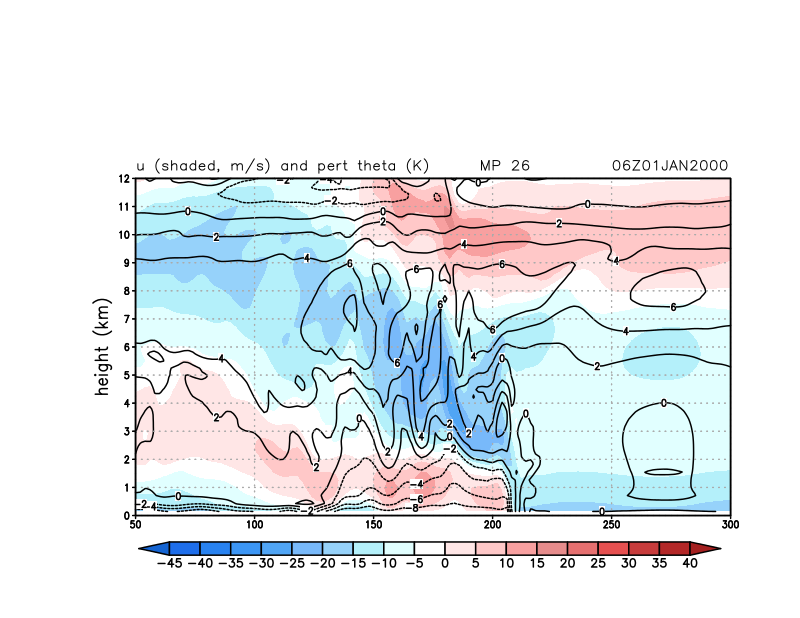 set e 16	(mp #26 WDM7)
15
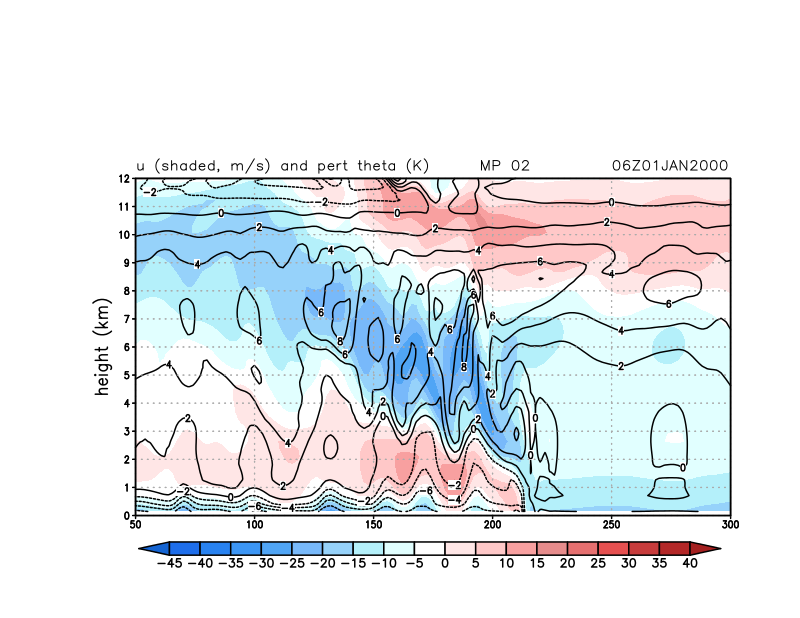 set e 1	(mp #2 Purdue Lin, again)
16
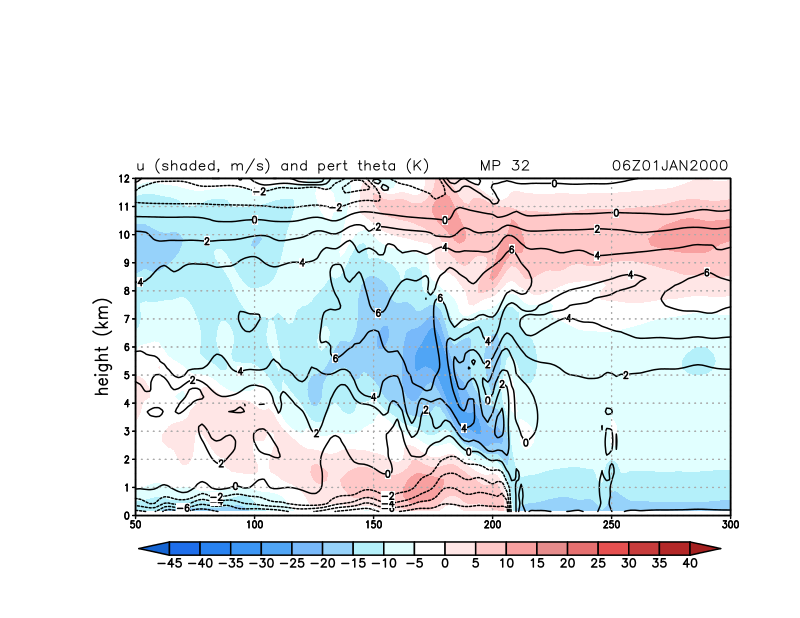 set e 22	(“full” bin microphysics scheme: 100x more time)
17
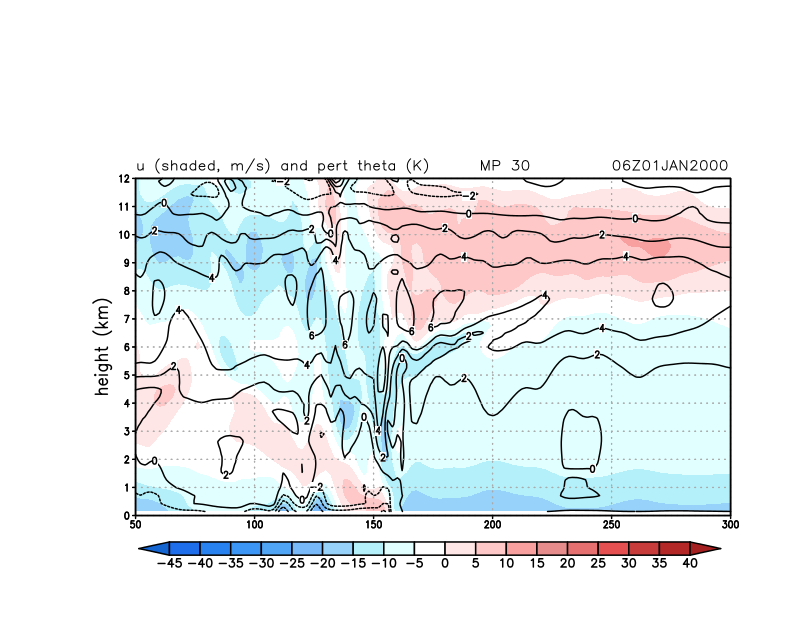 set e 21	(“fast” bin microphysics scheme: 35x more time)
18
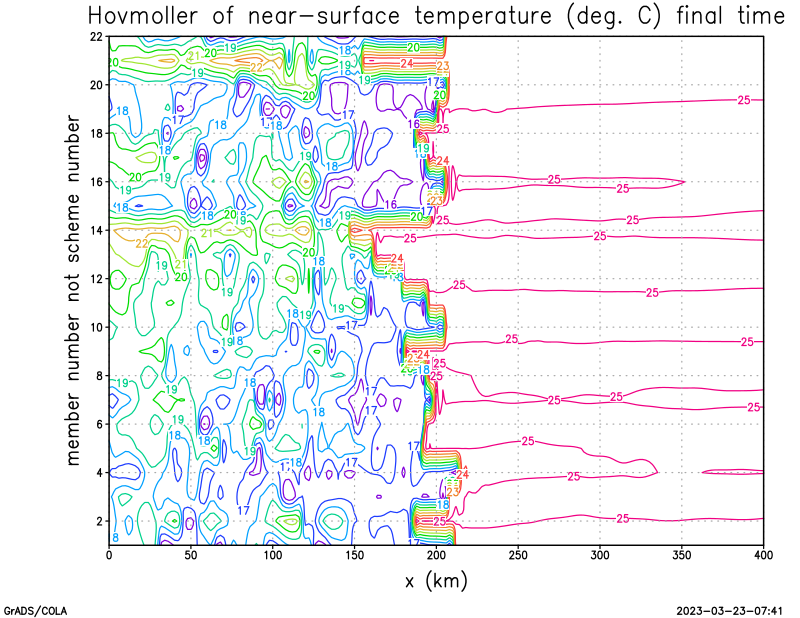 21 fast bin
14 NSSL LFO
13 SBU
19
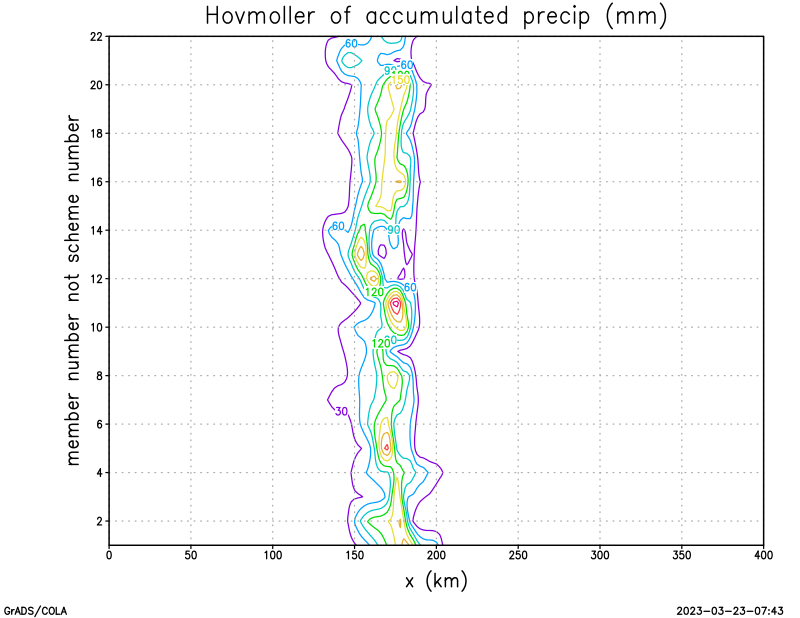 13 SBU

11 NSSL2
20
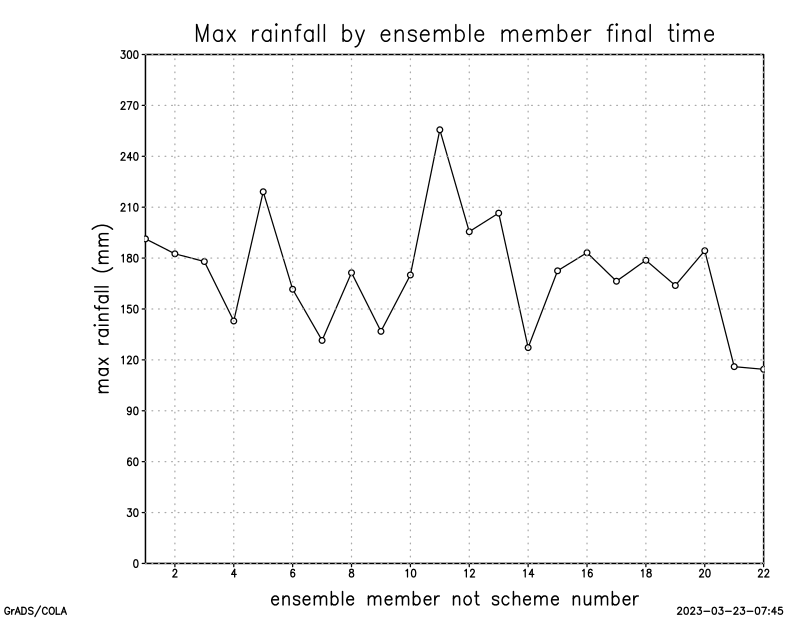 11 NSSL2
bin schemes
21
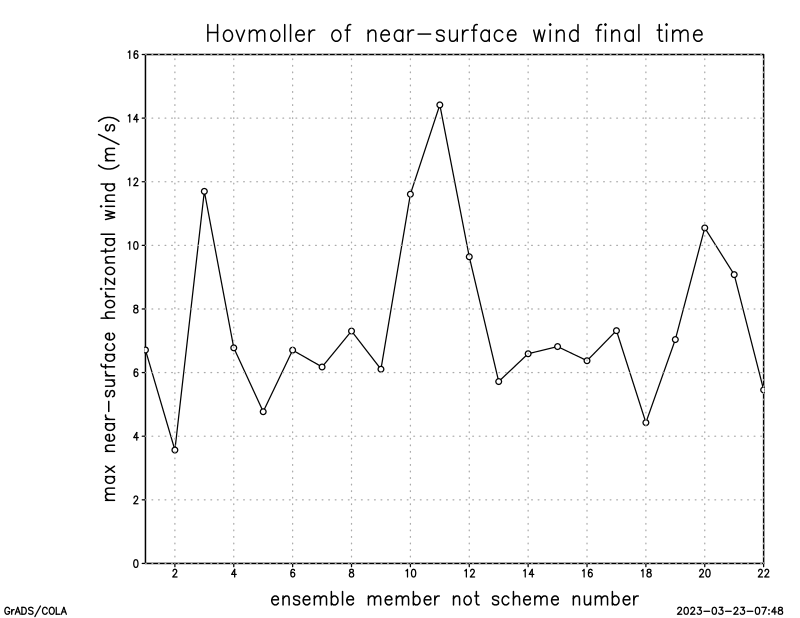 11 NSSL2
22
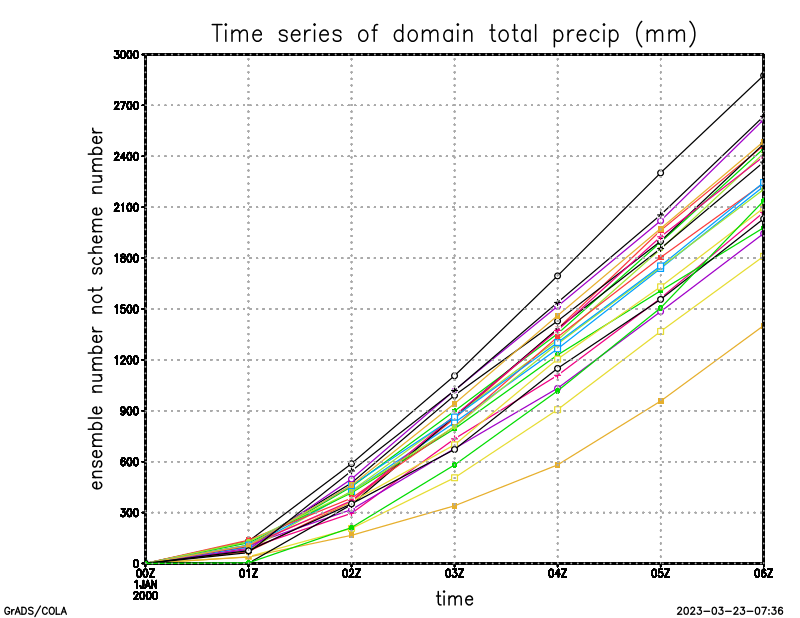 Lin
SBU
23
[end]
24